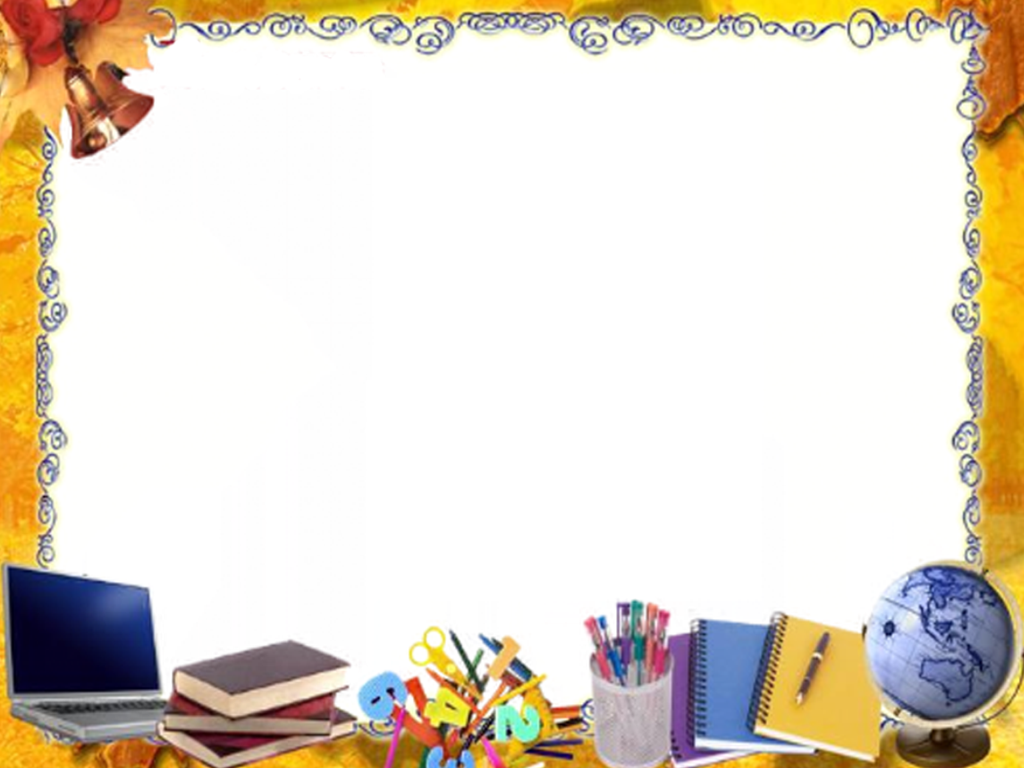 Креативный потенциал педагогов 
(нетрадиционные формы работы)
ТВОРЧЕСТВО это деятельность, порождающая нечто качественно новое и отличающаяся неповторимостью, оригинальностью. 

ТВОРЧЕСТВО это новизна, в учебном процессе она представлена, прежде всего, научными открытиями, выявлением ранее неопознанных закономерностей обучения и воспитания, исследовательской, экспериментальной разработкой высокоэффективных методик.
ПЕДАГОГИЧЕСКОЕ ТВОРЧЕСТВО  - активный процесс, направленный на поиск более совершенных форм учебно-развивающей работы, успешное решение педагогических проблем, улучшение качества образования, активный процесс работы.
Признаки креативности 
Оригинальность
Эвристичность
Фантазия
Активность
Концентрированность
Четкость
Чувствительность
Источником творческой самореализации личности в развитом коллективе выступают внутриколлективная жизнь, традиции, психологический климат. 

На творческую продуктивность педагогов непосредственно влияет мотивация. Ведущим мотивом, по мнению психологов, выступает интерес к творческой деятельности.
В современных условиях обновляются статус педагога, его образовательные функции, соответственно меняются требования к его профессионально-педагогической компетентности. 
Работа в детском саду должна способствовать активизации личности воспитателя, совершенствованию его творческой деятельности.
Формы  работы
Проблемные консультации 
Семинары – практикумы, творческие занятия
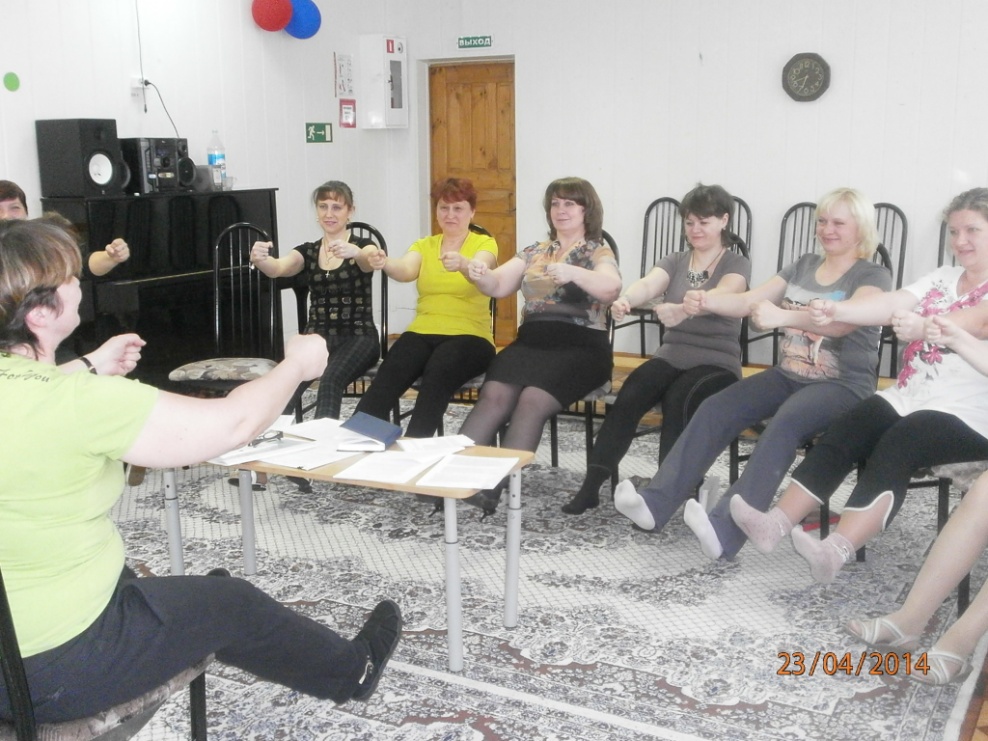 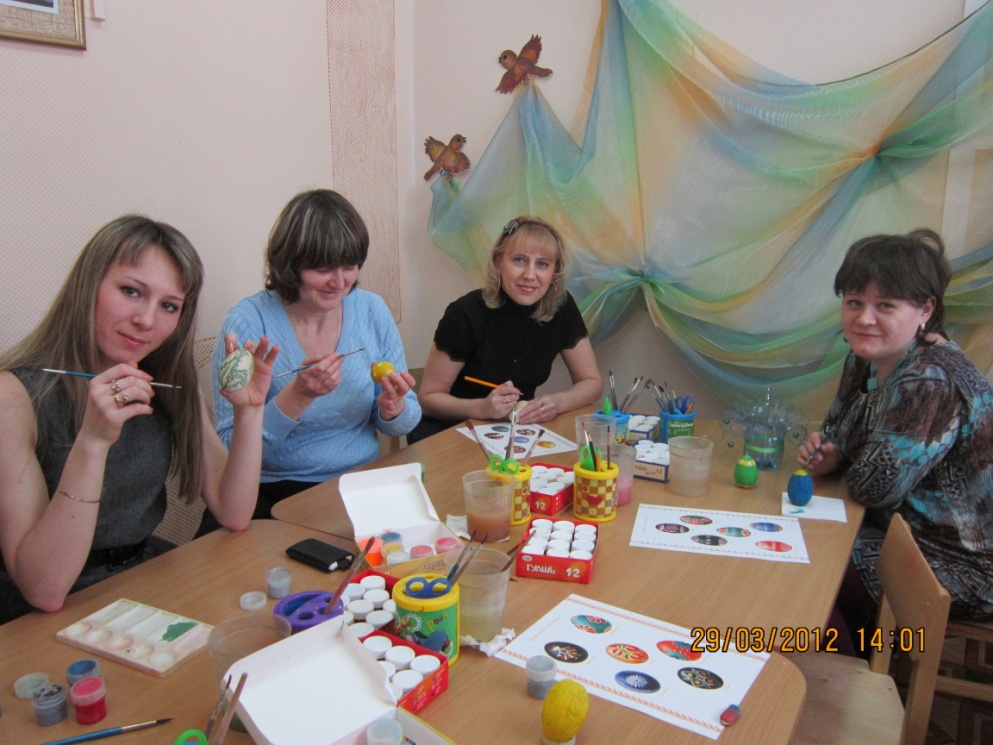 Деловая игра
Групповая дискуссия 
Публикация в интернете
Советы педагогов в форме КВНов, конкурсы педагогического мастерства
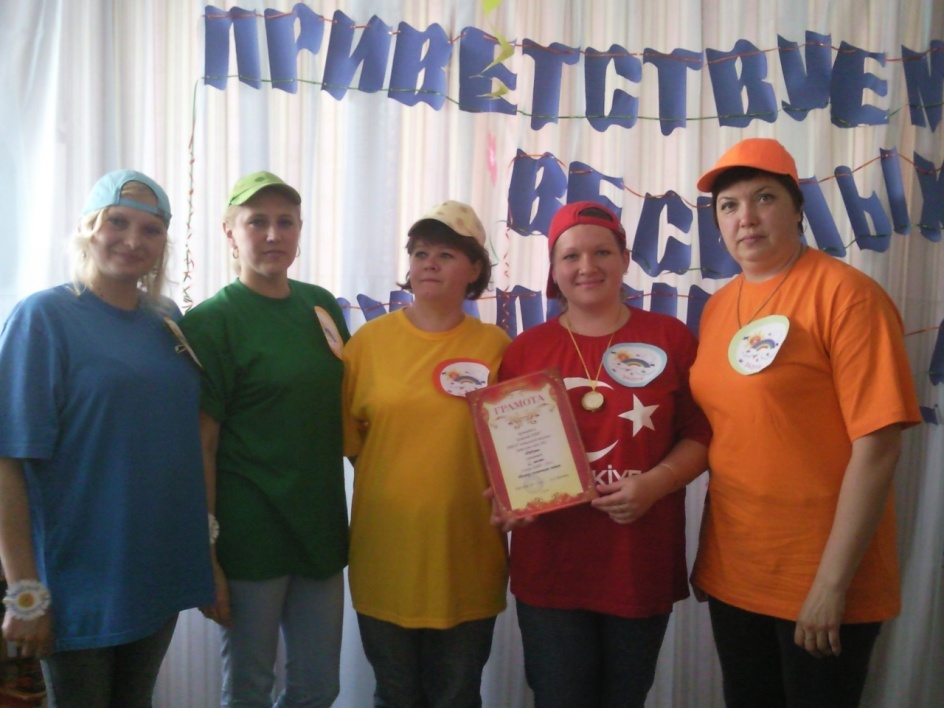 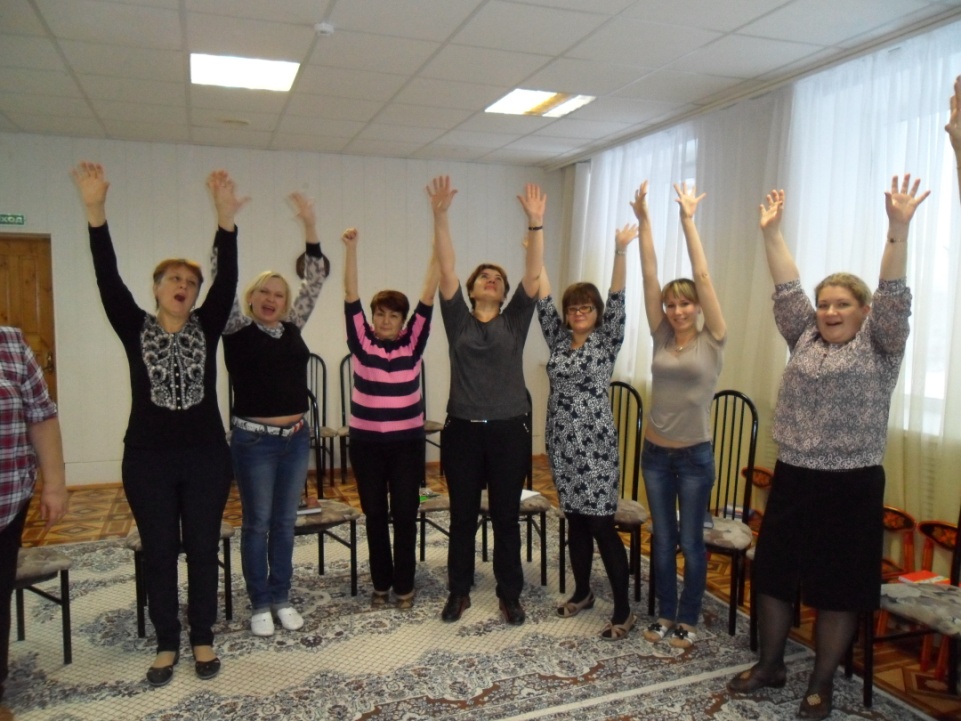 Создание индивидуальной программы
Смотры-конкурсы, интеллектуальные игры, концерты к праздникам, открытые просмотры, мастер-классы, создание стенгазет
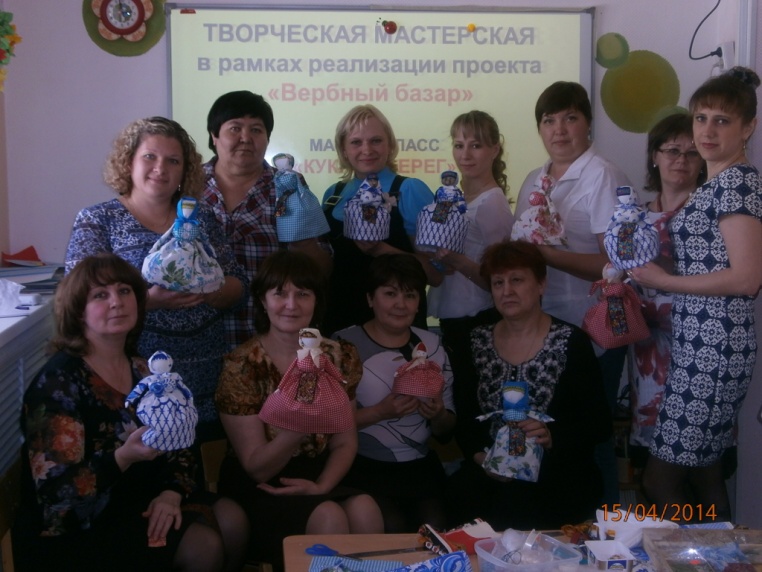 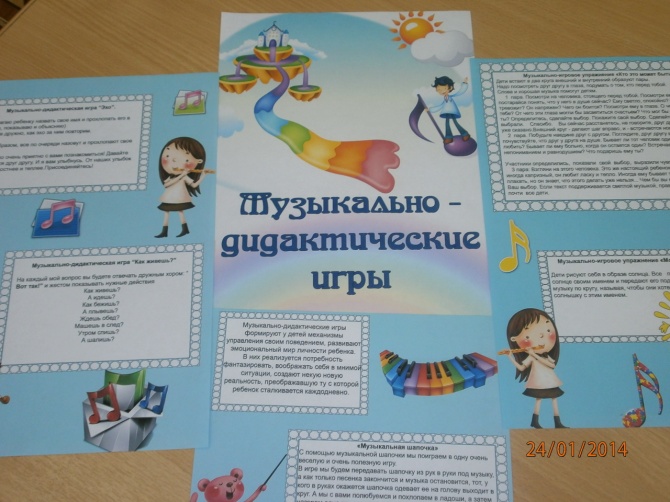 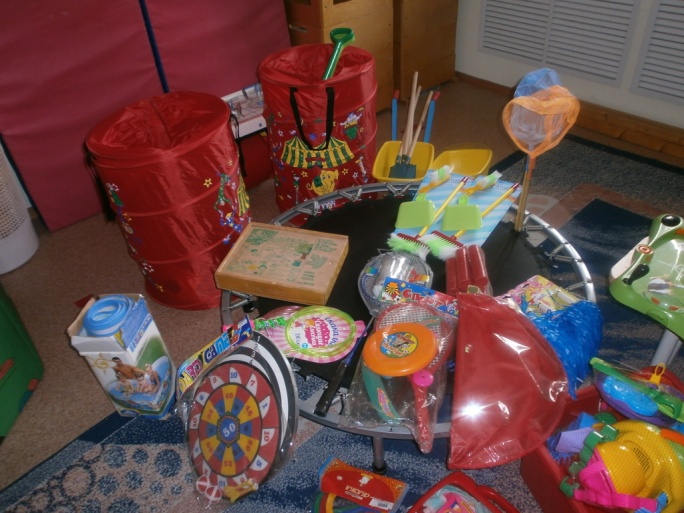 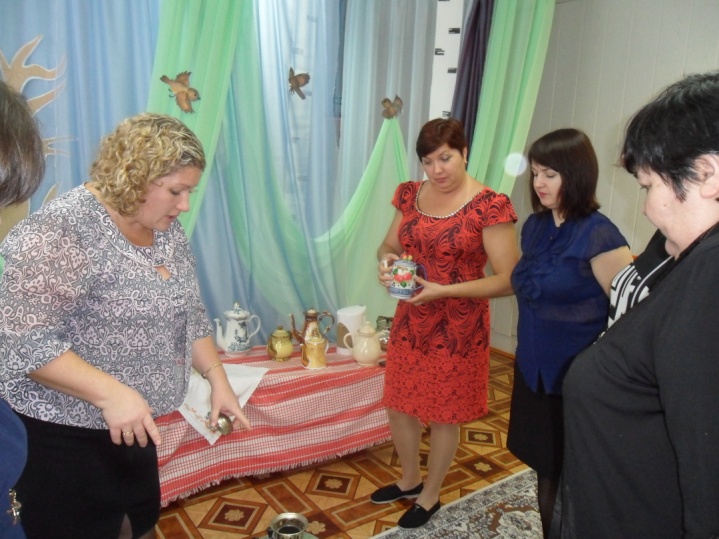 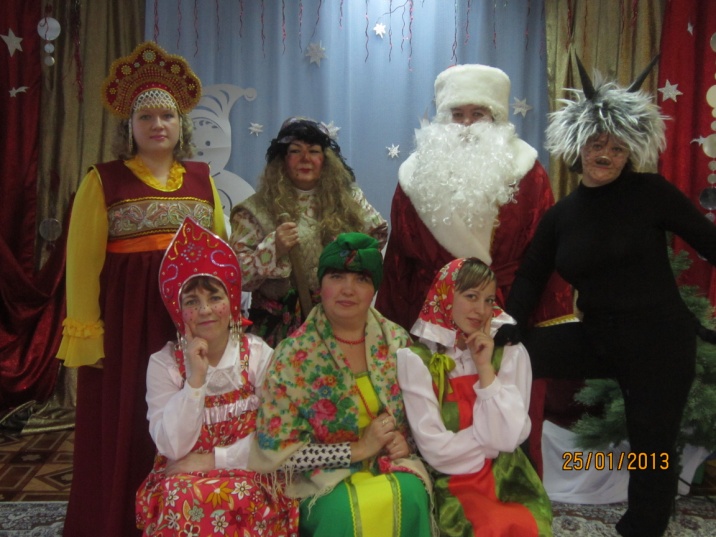 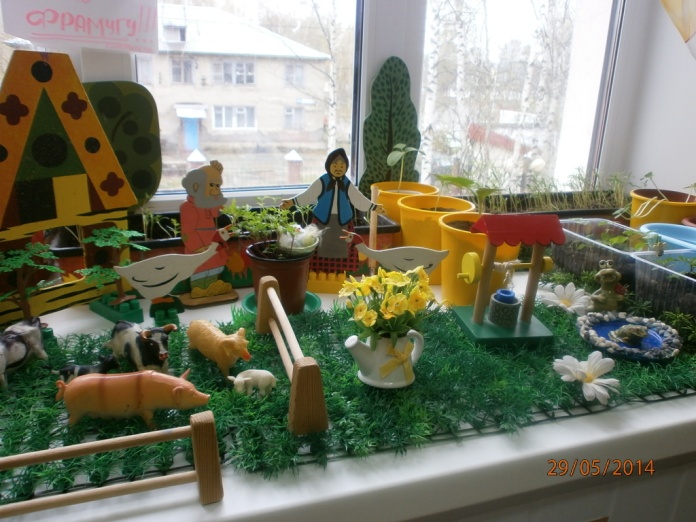 Любая традиционная форма может быть активной, если построена грамотно по содержанию и методам и реализует такие важные функции, как информационная, ориентирующая и развивающая.
Педагог-творец видит шире и значительно дальше. Каждый педагог так или иначе преобразует педагогическую действительность, но только педагог-творец активно борется за кардинальные преобразования и сам в этом деле является наглядным примером.
Спасибо за внимание!